Making Biodiesel For Research and Education1Chris Behm, 2Jennifer Keiner, 3Quingshi Tu, 3Dr.Mingming Lu1Riverview East Academy, Cincinnati, OH, 2University of Cincinnati, Cincinnati, OH, 3 Department of Engineering, University of Cincinnati, Cincinnati, OH
Abstract
Biodiesel is a viable additive for mixing into traditional diesel fuel to lower harmful emissions, especially particulate matter.  Biodiesel production is being held back due to large amounts of water having to be used in the production process.  Determination of free fatty acids in waste cooking oil and purification with citric acid can be used to try to reduce the amount of water being used.







Methods
Pretreatment of fatty acid using sulfuric acid, methanol, ethyl alcohol and NaOH.
Washing and purification of biodiesel with different citric acid concentration.
Comparison of biodiesel produced with methanol and ethanol.
Data And Results
Future Work 
           Explore other options to reduce 				water usage.
           Investigate acid pretreatment 				kinetics.
           Explore other sources of biodiesel 			feedstock.
FFA  Acid Pretreatment Graph
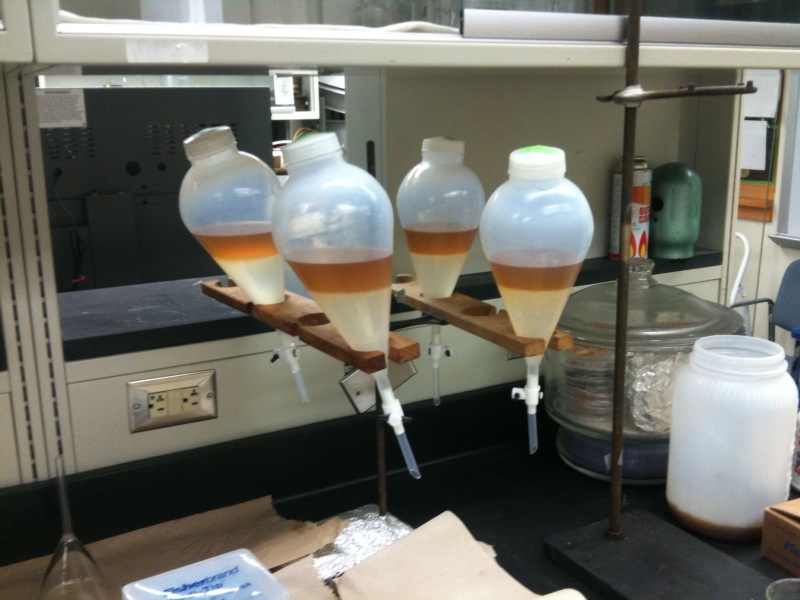 FFA Conversion
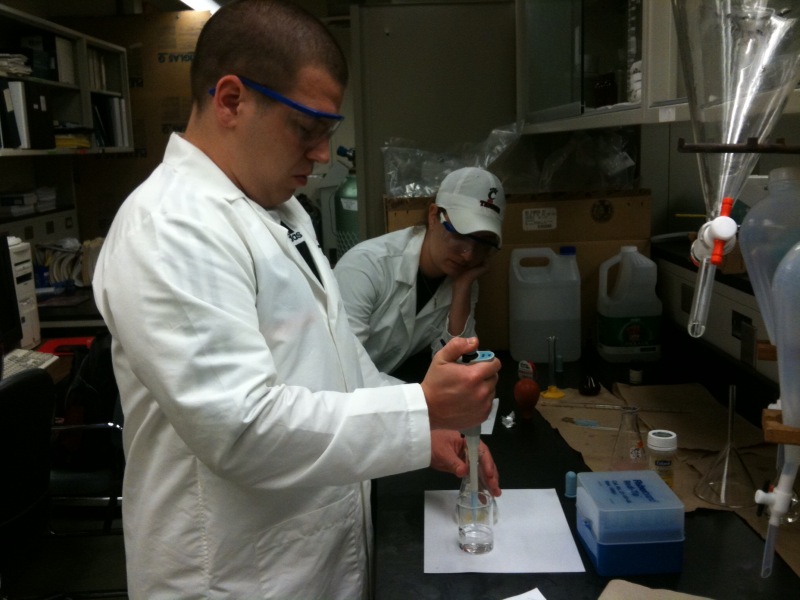 Crude biodiesel being washed with water and different concentrations of citric acid.
Minutes
Analysis and Conclusion
           More sulfuric acid yielded 		higher conversion                      		of FFA.
           More time in the reactor 			yielded higher 						conversion of FFA.
           58C reaction temperature 		yields a higher 					conversion than 56C.
           50:1 methanol ratio yielded 		highest  conversion of FFA.
           Citric acid reduced the                              		amount of water need for 			washing.
           Citric acid concentration 			had minimal effect of water 		usage.
Different oil sources can yield different biodiesel ester profiles.
Waste cooking oil and virgin canola produce similar components.
WCO and virgin canola oil produce different relative amounts of components.
Alcohols have direct influence on composition of biodiesel.
Titration with NaOH to determine FFA content
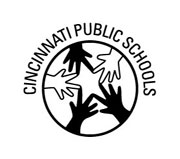 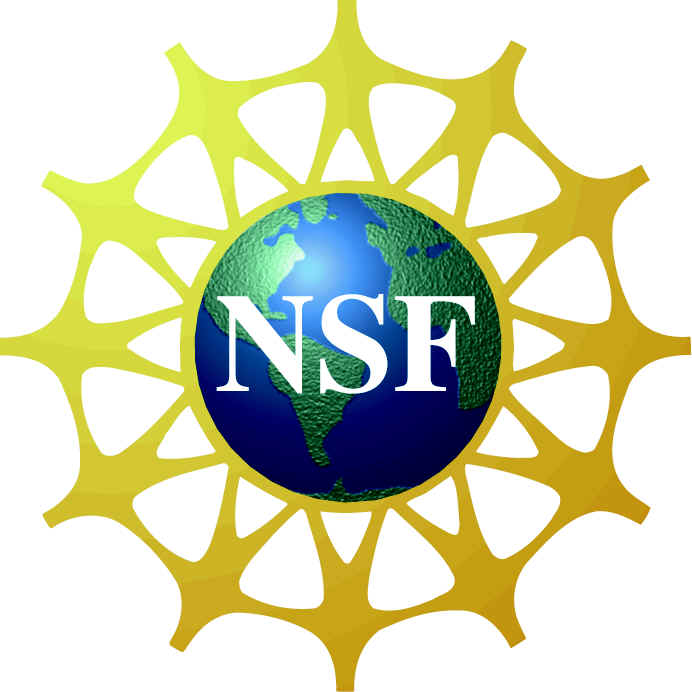 Acknowledgements:  Andrea Burrows, Anant Kukreti, Ming Chai
Project RET is funded through NSF Grant # EEC 0808696